Діана Вінн Джонс
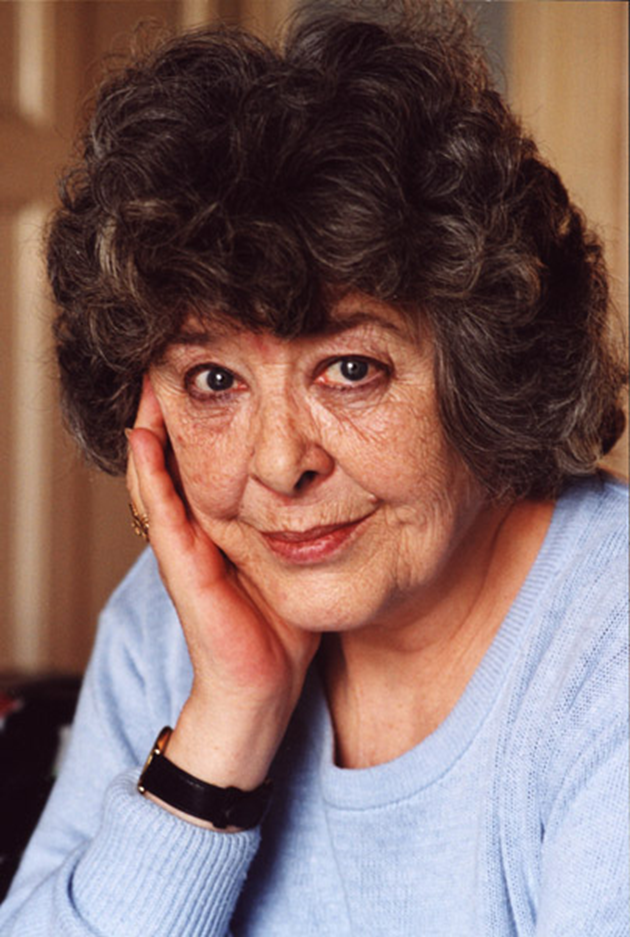 Речі, які ми звикли розглядати як міф або казку,  у великій кількості присутні в  житті людей.Діана Вінн Джонс
Діана Вінн Джонс (англ. Diana Wynne Jones, 16 серпня 1934, Лондон — 26 березня 2011, Брістоль) — Приморська артистка , автор фантастичних романів для дітей та дорослих. Найбільш відомі роботи — це серія книг про Крестомансі (англ. Chrestomanci) і роман «Мандрівний замок Хаула» (англ. Howl's Moving Castle), а також «Темний Володар Деркгольму» (англ. Dark Lord of Derkholm).
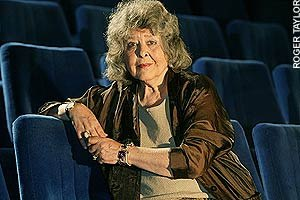 Джонс народилася 16 серпня 1934 року в Приморське Лондоні, в сім'ї Марджорі та Річарда Джонсів, обидва були вчителями. Коли почалася Друга світова війна, була евакуйована в Уельс. Її сім'я кілька разів переїжджала — Коністон (англ. Coniston Water), Йорк, — поверталася назад в Лондон, поки в 1943 не осіла в місті Такстед (Thaxted), Ессекс. Там і пройшло дитинство Джонс: вона і дві її молодші сестри Урсулла і Ізобель (що стала потім професором Ізобель Армстронг, літературним критиком) були надані самі собі.
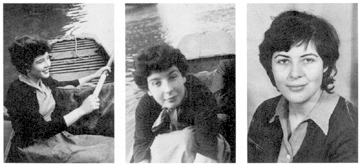 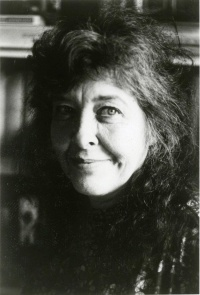 Закінчивши школу, у 1953 вступила до коледжу св. Анни при Оксфорді, де вивчала англійську мову. Джонс відвідувала лекції К. С. Льюїса і Джона Р. Р. Толкіна. Завершивши навчання в 1956, вийшла заміж за Джона Барроу, фахівця з середньовічнної літератури. Вони недовго жили в Лондоні, потім повернулися назад в Оксфорд і, нарешті, у 1976 переїхали в Брістоль. У них три сини: Річард, Майкл і Колін
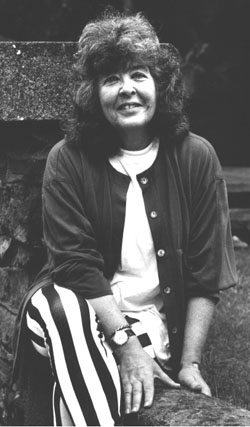 Номінації
Carnegie Medal:

    1975: У собачій шкурі (англ. Dogsbody)
    1977: Зачароване життя (англ. Charmed Life)
    1988: Дев'ять життів Крістофера Чанта (англ. The Lives of Christopher Chant)
    2005: Conrad's Fate
    2008: The Pinhoe Egg

Hugo Award for Best Non-Fiction Book:

    1997: The Tough Guide To Fantasyland

Mythopoeic Fantasy Award for Children's Literature:

    1992: Повітряний замок (англ. Castle in the Air)
    2007: The Pinhoe Egg
    2009: Будинок ста доріг (англ. House of Many Ways)
Премії

Boston Globe-Horn Book Awards:

    1984: Пастка для чарівників (англ. Archer's Goon) — друге місце
    1986: Мандрівний замок Хаула (англ. Howl's Moving Castle) — третє місце

Guardian Award:

    1978: Зачароване життя (англ. Charmed Life)

Mythopoeic Fantasy Award for Children's Literature:

    1996: Корона Дейлмарка (англ. The Crown of Dalemark)
    1999: Темний Володар Деркгольму (англ. Dark Lord of Derkholm)

Phoenix Award:

    2006: Мандрівний замок Гавла (англ. Howl's Moving Castle)
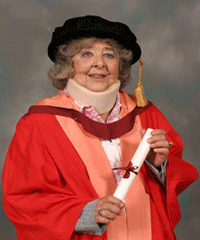 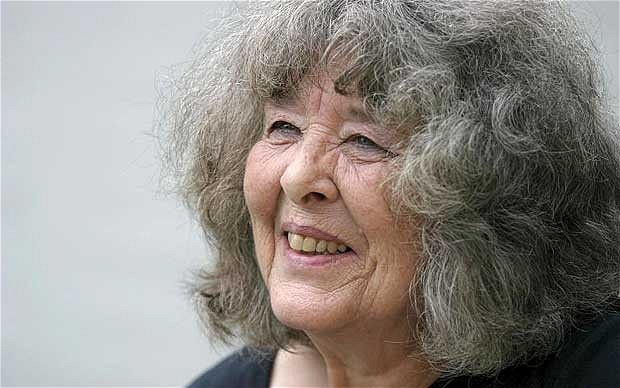 Померла 26 березня 2011 після тривалої боротьби з раком легенів.
Джонс — автор більш ніж сорока книг, перекладених 17 мовами. Володіла великим списком нагород і номінацій, серед яких найпрестижніші «Міфопоетична премія» (англ. Mythopoeic Fantasy Awards) і «Медаль Карнегі» (англ. Carnegie Medal). Особливою популярністю користуються цикл «Світи Крестомансі» і роман «Мандрівний замок Хаула», екранізований 2004 року відомим японським режисером аніме Хаяо Міядзакі. Англійська версія мультфільму вийшла в 2005. Критика досі порівнює настільки нашумілого «Гаррі Поттера» саме зі знаменитим серіалом «Світи Крестомансі», який з'явився майже на два десятка років раніше книг Джоан К. Роулінг.
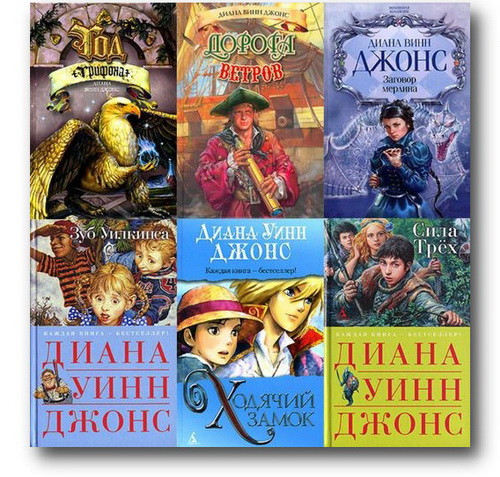 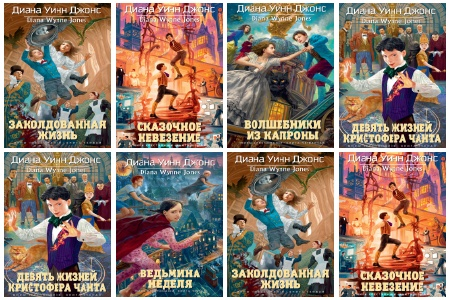 Твори Джонс також часто порівнюють з книгами Робін Маккінлі і Ніла Геймана. Вона дружила з Гейманом, обидва були шанувальниками творів один одного. Письменниця присвятила роман «Гексвуд» (англ. Hexwood) Гейманові, зазначивши, що ідея сюжету була почерпнута нею в одній з їхніх бесід.
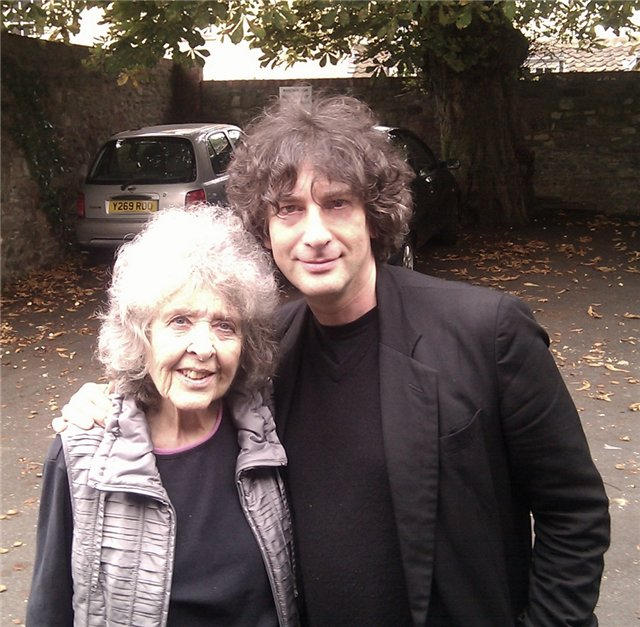 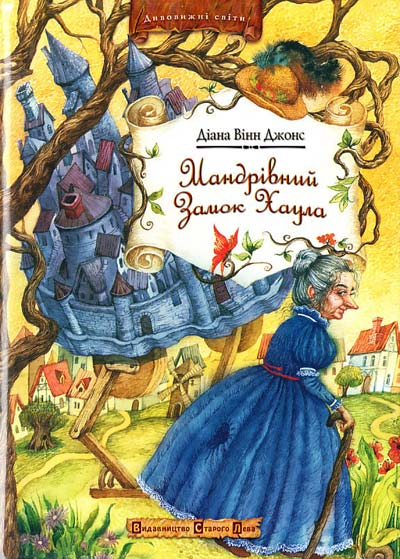 Книги англійської письменниці Діани У. Джонс настільки яскраві, що так і просяться на екран. За її бестселер "Ходячий замок" знаменитий мультиплікатор Хаяо Міядзакі ( "Віднесені примарами"), володар "Золотого лева" - вищої нагороди Венеціанського фестивалю, зняв анімаційний фільм, який побив в Японії рекорд касових зборів. ... Софі живе в казковій країні, де відьми і русалки, семимильні чоботи і говорять собаки - звичайна справа. Тому, коли на неї обрушується жахливе прокляття підступної Болотній Відьми, Софі нічого не залишається, як звернутися за допомогою до таємничого чарівника Хаула, що живе в ходячому замку. Однак, щоб звільнитися від чар, Софі доведеться розгадати чимало загадок і прожити в замку у Хоула набагато довше, ніж вона розраховувала. А для цього потрібно подружитися з вогненним демоном, зловити падаючу зірку, підслухати спів русалок, відшукати мандрагору і багато, багато іншого.